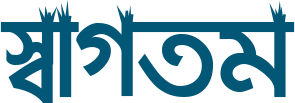 evsjv‡`k †bŠevwnbx ¯‹yj GÛ K‡jR KvßvB
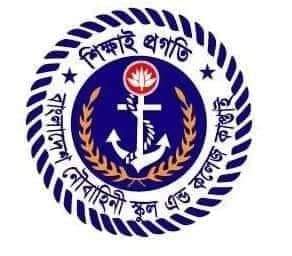 ¯^vMZg
AbjvBj K¬v‡m mKj‡K
wnmveweÁvb 1g cÎ 
wnmveweÁv‡bi cwiwPwZ
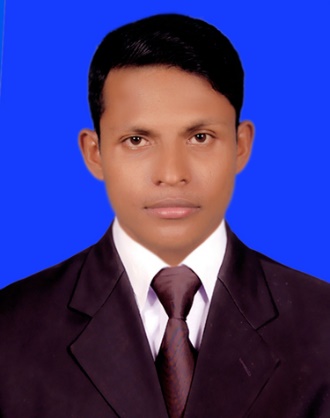 ¯^vgxwR gwল্লK, cÖfvlK (wnmveweÁvb)
cÖ_g Aa¨vq wnmveweÁv‡bi cwiwPwZ INTRODUCTION TO ACCOUNTING
G Aa¨vq cvV †k‡l wkক্ষv_x©iv|
wnmveweÁv‡bi aviYv eY©bv Ki‡Z cvi‡e|
e¨emv‡qi fvlv wn‡m‡e wnmveweÁv‡bi ¸iæZ¡ e¨vL¨v Ki‡Z cvi‡e| 
wnmveweÁv‡bi D‡Ïk¨ I cÖ‡qvRbxqZv e¨vL¨v Ki‡Z cvi‡e|
 wnmveweÁvb Z‡_¨i e¨envi I e¨enviKvwi‡`i m¤ú‡K© eY©bv Ki‡Z cvi‡e|
wnmveweÁvb
wnmveweÁvb GKwU Z_¨ c×wZ| e¨emvq cÖwZôv‡bi Avw_©K †jb‡`bmg~n wjwce×KiY, cÖwµqvKiY I we‡køl‡Yi gva¨‡g e¨emvq cÖwZôvb m¤ú‡K© Z_¨ cÖ`vb Kiv‡K wnmveweÁvb e‡j| †jb‡`b wjwce×KiY‡K wnmveiক্ষY I †jb‡`‡bi cÖwµqvKiY, we‡kølY Ges Z_¨ mieivn‡K wnmveweÁvb e‡j| †KD †KD g‡b K‡ib, wnmveweÁv‡bi cÖv_wgK KvR‡K wnmveiক্ষY I P~ovšÍ KvR‡K wnmveweÁvb e‡j| A_©vr †jb‡`b wjwce×KiY †_‡K LwZqvbfz³ K‡i D³ LwZqv‡bi †Ri wbY©q ch©šÍ n‡jv wnmveiক্ষY| Aewkó KvR wnmveweÁv‡bi AvIZvfy³| †hfv‡eB e¨vL¨v †`qv †nvK bv †Kb wnmveweÁv‡bi KvRwU g~jZ wZwbwU fv‡M wef³ Kiv hvq| h_v
†j‡b‡`b wjwce×KiY		cÖwµqvKiY 		Z_¨ mieivn
হিসাববিজ্ঞানের সংজ্ঞা
হিসাবশাস্ত্রবিদ ডব্লিউ জনসন হিসাববিজ্ঞানের সংজ্ঞায় বলেছেন-‘অর্থের অংকে ব্যবসায়ের বিভিন্ন লেনদেনসমূহ সংগ্রহকরণ, সংবদ্ধকরণ, লিপিবদ্ধকরণ, আর্থিক প্রতিবেদন তৈরিকরণ এবং ব্যবস্থাপনা কর্তৃপক্ষকে এই সব প্রতিবেদন বিশ্লেষণ ও বিশদ ব্যাখ্যা করে যথাযথ তথ্য যোগানক হিসাববিজ্ঞান বলে।’

কারবারের মালিক, ব্যবস্থাপক ও কারবারের সাথে সংশ্লিষ্ট অন্য পক্ষসমূহের কারবার সম্পর্কে সঠিক সিদ্ধান্ত গ্রহণের সুবিধার্থে কারবারের লেনদেনসমূহকে বিজ্ঞানসম্মত উপায়ে লিপিবদ্ধকরণ, শ্রেণীবদ্ধকরণ,সংক্ষিপ্তকরণ, আর্থিক প্রতিবেদন প্রস্তুতকরণ ও ব্যাখ্যা বিশ্লেষণের কার্যক্রমকে হিসাববিজ্ঞান বলে।
wnmveweÁv‡bi D‡Ïk¨
wnmveweÁvb g~jZ GKwU †mevag©x Kg©Kvণ্ড| Gi KvR n‡”Q A_©‣bwZK Kvh©vewj m¤^‡Ü Avw_©K cÖK…wZi msL¨vZ¥K Z_¨ cÖ`vb Kiv, hv wewfbœ weKí Kvh©cš’v n‡Z hyw³m½Z cQ‡›`i wfwË‡Z Avw_©K wm×vন্ত MÖn‡Y mnvqK| AvaywbK wnmveweÁv‡bi g~j D‡Ïk¨ n‡jv mwVK I h_v_© wnmve Z_¨ AvMÖnx cক্ষmg~n‡K cÖ`vb Kiv| wb‡gœ wnmveweÁv‡bi D‡Ïk¨ eY©bv Kiv n‡jv
 1. মৌwjK D‡Ïk¨mg~n 
2. mnvqK D‡Ïk¨mg~n|
মৌwjK D‡Ïk¨mg~n
wnmveweÁv‡bi me©cÖ_g D‡Ïk¨ n‡jv Avw_©K †jb‡`b¸‡jv avivevwnK I myôyfv‡e wnmv‡ei eB‡Z wjwce× Kiv| wnmveweÁvb †jb‡`b msNwUZ nIqvi mv‡_ mv‡_ cÖv_wgK ch©v‡q Rv‡e`v Ges ¯’vqxfv‡e LwZqv‡b msiক্ষY K‡i| cÖ‡Z¨K e¨w³ ev cÖwZôvbB †Kv‡bv wbw`©ó mgqv‡šÍ Zvi Avw_©K Kvh©vewji djvdj Rvb‡Z AvMÖnx| wnmveweÁvb G‡ক্ষ‡Î Kvh©Kwi f~wgKv cvjb K‡i| wbw`©ó mgqv‡šÍ †gvU jvf ev †gvU ক্ষwZ, wbU jvf ev wbU ক্ষwZ Ges Kviev‡ii †gvU m¤úwË I `vq Avq weeiYx I Avw_©K Ae¯’vi weeiYxi gva¨‡g Rvbv hvq| Agybvdv‡fvMx cÖwZôv‡bi Avq I Avq-e¨q weeiYxi gva¨‡g Rvbv hvq| GKwU wbw`©ó mg‡q cÖwZôv‡bi †`bv-cvIbv, m¤ú` I `vq Z_v mvgwMÖK Avw_©K Ae¯’v wbiƒcY Kiv wnmveweÁv‡bi cÖavb D‡Ïk¨| wbw`©ó mg‡qi †kl Zvwi‡L Avw_©K Ae¯’vi weeiYx cÖ¯‘Z K‡i cÖwZôv‡bi Avw_©K Ae¯’v Rvbv hvq| hv Zv‡`i‡K fwel¨r cwiKíbv cÖYqb, djvdj g~j¨vqb I Ab¨vb¨ Avw_©K wm×všÍ MÖn‡Y mnvqZv K‡i |
mnvqK D‡Ïk¨mg~n|
`yZidv `vwLjv c×wZ Abyhvqx ¯’vqxfv‡e wjwLZ wnmv‡ei MvwYwZK ï×Zv hvPvB‡qi Rb¨ †iIqvwgj cÖ¯‘Z Kiv wnmveweÁv‡bi Ab¨Zg mnvqK D‡Ïk¨| mwVK I myôzfv‡e †jb‡`b wjwce× K‡i †mB wjwce×K…Z †jb‡`‡bi fyj-ÎæwU I RvwjqvwZ †iva Kiv, myôz e¨e¯’vcbvi gva¨‡g cÖwZôv‡bi e¨q wbqš¿Y K‡i Avq e„w× Kiv| GKwU cÖwZôv‡b †h wewfbœ ai‡bi ev‡RU cÖYqb Kiv nq †mB ev‡RU cÖ¯‘‡Zi Rb¨ †h Z_¨ I DcvË cÖ‡qvRb Zv mieivn Kiv wnmveweÁv‡bi D‡Ïk¨| AvqKi, weµqKi BZ¨vw` m¤ú‡K© wee„wZ cÖ¯‘Z Ki‡Z mvnvh¨ Kiv wnmveweÁv‡bi GKwU D‡Ïk¨| wnmveweÁv‡bi Z_¨ †_‡KB AvqKi wba©vi‡Yi Rb¨ Avq weeiYx •Zwi Kiv nq| `ybx©wZ, RyqvPzwi, Znwej ZQiƒc cÖf„wZ †iva K‡i wb‡qvwRZ Kg©KZ©v I Kg©Pvix‡`i g‡a¨ `vwqZ¡‡eva I g~j¨‡eva m„wó Kiv wnmveweÁv‡bi ¸iæZ¡c~Y© w`K| Dchy©³ Av‡jvPbv n‡Z ejv hvq †h, cÖwZôv‡bi †jb‡`bmg~n myôzfv‡e wjwce×KiY Ges wjwce×K…Z †jb‡`b †_‡K Avw_©K djvdj I Avw_©K Ae¯’v wbiƒcY K‡i fwel¨r bxwZ wba©vi‡Y mvnvh¨ Kiv wnmveweÁv‡bi D‡Ïk¨|
KvR-1:
wnmveweÁv‡bi 10wU D‡Ïk¨ †jL|